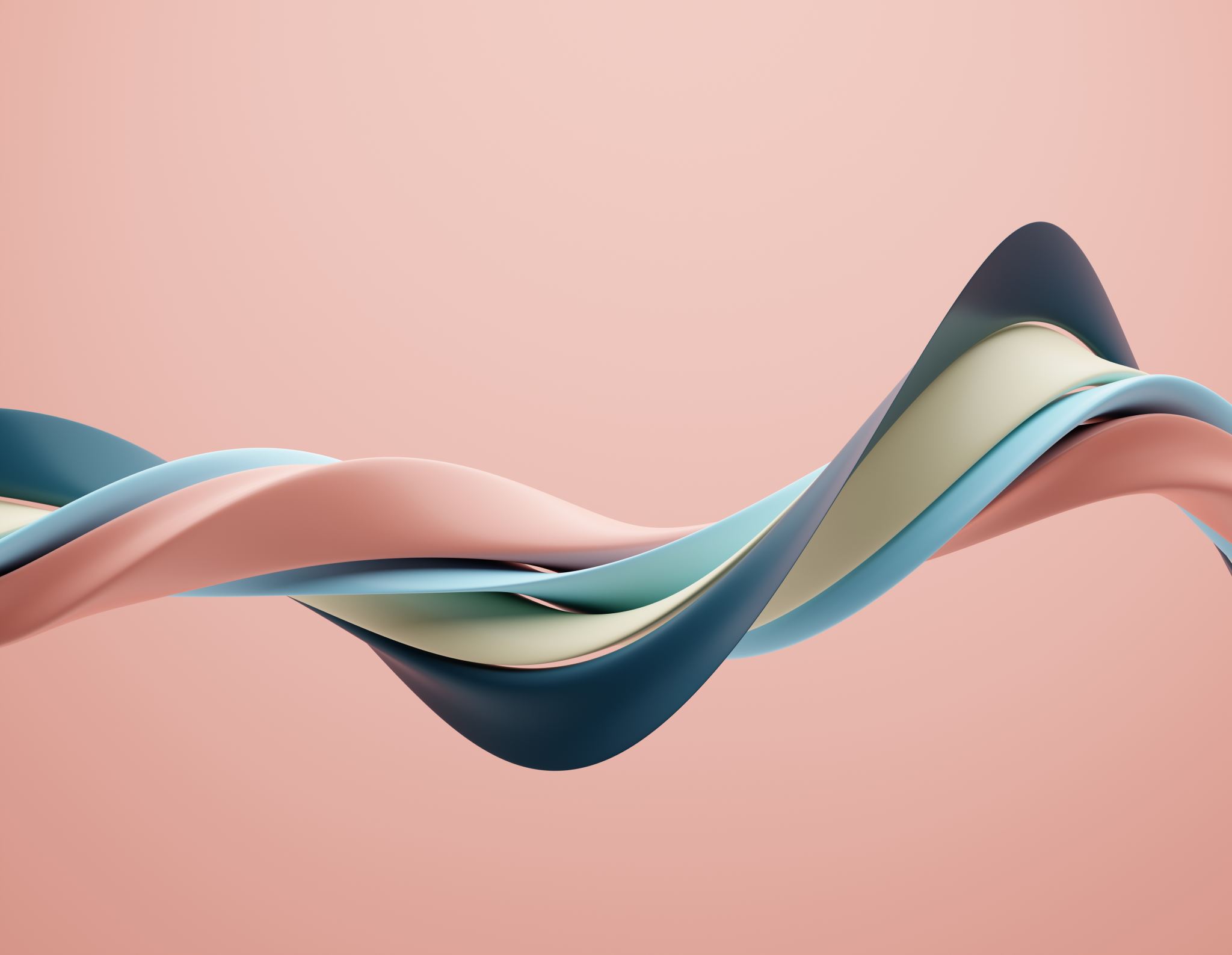 Nasjonale prøver
Orre skule
2024/2025
Nasjonalt og kommune – fra skoleeier
Nasjonale prøver 5.trinn 2024
Mulige forklaringer på tallene- kollektive (virksomhetsnivå) og individ (aktør)
Variasjon i kullene 
Flere enkeltindivid (elever) som trekker opp snittet i en liten klasse, og motsatt (få som trekker ned)
Gode forhold under gjennomføring
Stabilt skoleår, mannskap
God bemanning i virksomheten, mindre slitasje 
Samling i profesjonsfelleskapet, felles praksis, går i takt
Tett samhandling med ledelse i saker på gruppe og individnivå (kap 12, m.fl.)
God klasseledelse tidligere skoleår (særlig på 4.trinnsnivå)
God oppstart høst 2024/god klasseledelse 
Godt skule-hjem-samarbeid og foreldre som følger opp sitt barn
Hvordan jobbe med grunnleggende ferdigheter?
Resultater 5.trinn Orre 2024
Lesing: 47 skalapoeng 
Mestringsnivå lesing
Nivå 1: 7 elever
Nivå 2: 6 elever
Nivå 3: 4 elever

Fritatt: 1 elev
Regning: 48 skalapoeng 
Mestringsnivå regning 
Nivå 1: 5 elever
Nivå 2: 11 elever
Nivå 3:  1 elev
Engelsk  
Engelsk: 52 skalapoeng 
Mestringsnivå:
Nivå 1: 5 elever
Nivå 2: 6 elever
Nivå 3: 6 elever

Fritatt: 1 elev
Trender OrreDet er ønskelig med en stabil trendkurve, som sakte men sikkert peker oppover
Prøvene
Individuell oppgave
Hver lærer gjennomfører nasjonal prøve i lesing
Gruppeoppgaver til drøfting
Oppgaver flere av elevene strevde med/hadde feil på, avvik nasjonal løsningsprosent 
Hvilke svaralternativ valgte de i stedet? 
Hvorfor tror vi de valgte som de gjorde? 
Hva må vi hjelpe våre elever med å utbedre i sin leseforståelse?
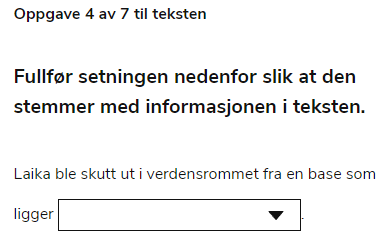 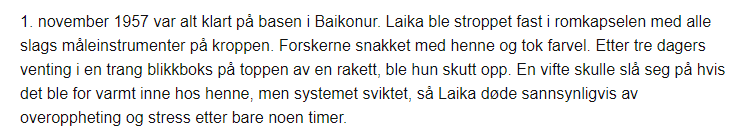 Elever svarer “Moskva”
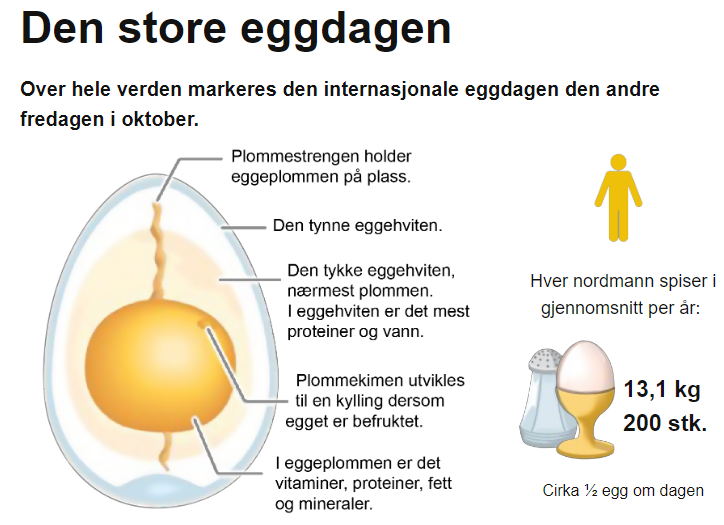 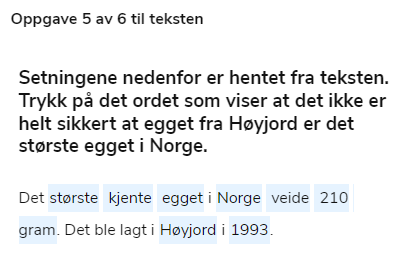 Elevene svarer ulike svar ved feil, men flest svarer «idiotisk forslag»
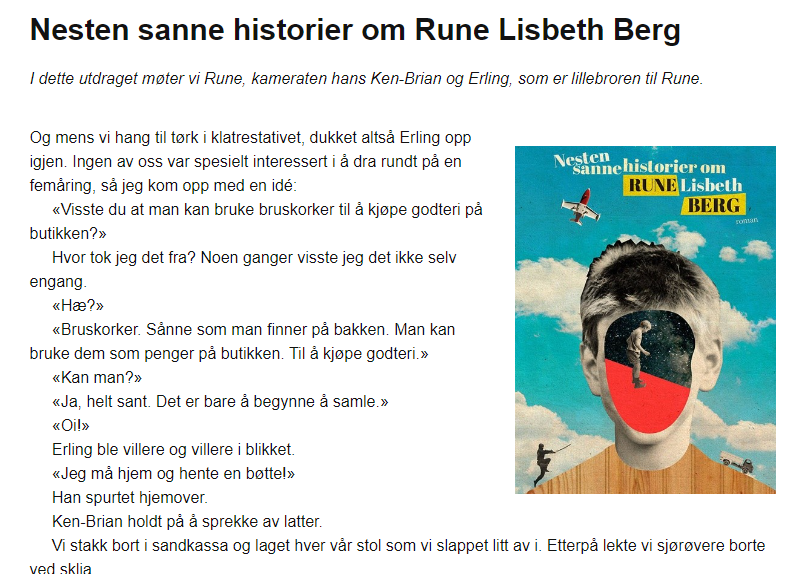 Elever svarer “hunder er veldig aggressive”Elever svarer “er altfor kritisk til fimen “Haisommer””
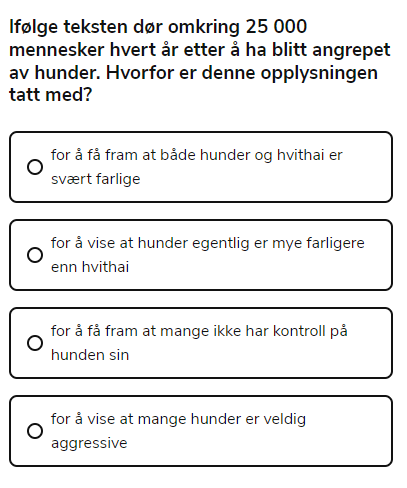 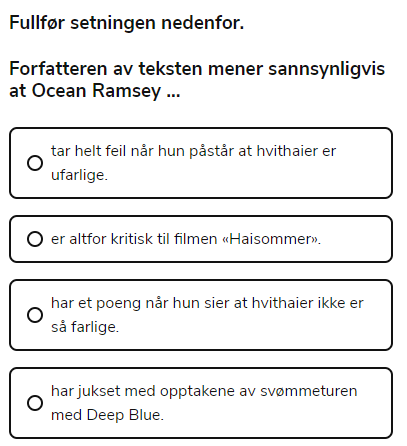 Elever svarer: “Gutter får ros uansett….”Elever svarer: “De snakker med en voksen”
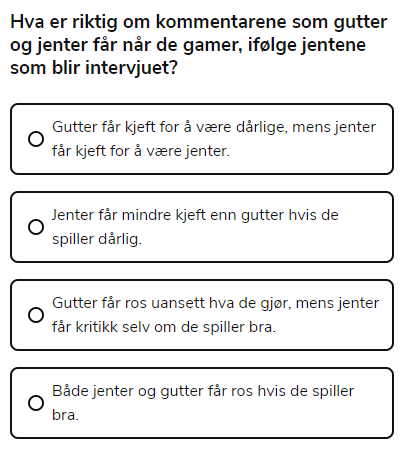 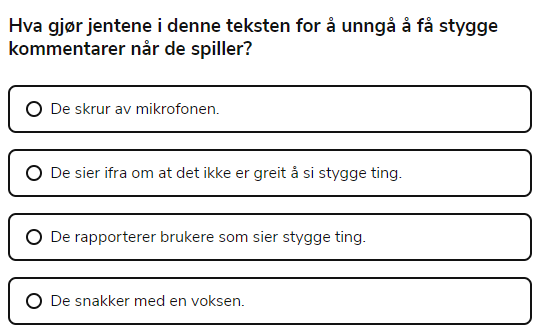 Fremdriftsplan
- Veien videre nasjonale prøver og grunnleggende ferdigheter Orre skule
- Utviklingsgruppen
- Utviklingsplan Orre skule 2025 – 2028  her må vi tydeliggjøre prøvene (lesing, regning og engelsk)
Periodeplaner Orre 
Teaching and Learning Toolkit | EEF (educationendowmentfoundation.org.uk)

Hva trenger dere/vi for å jevne ut trenden og øke stabilt over tid, med mål om å komme over snittet for kommunen? Vi analyserer sammen. 
Hva skal utviklingsgruppen ta stilling til i det videre arbeidet, og hva skal stå i vår Utviklingsplan for 2025 – 2028? Hvilke andre grep ser dere behov for å gjøre på systemnivå, for å fortsatt øke resultatene i årene fremover?